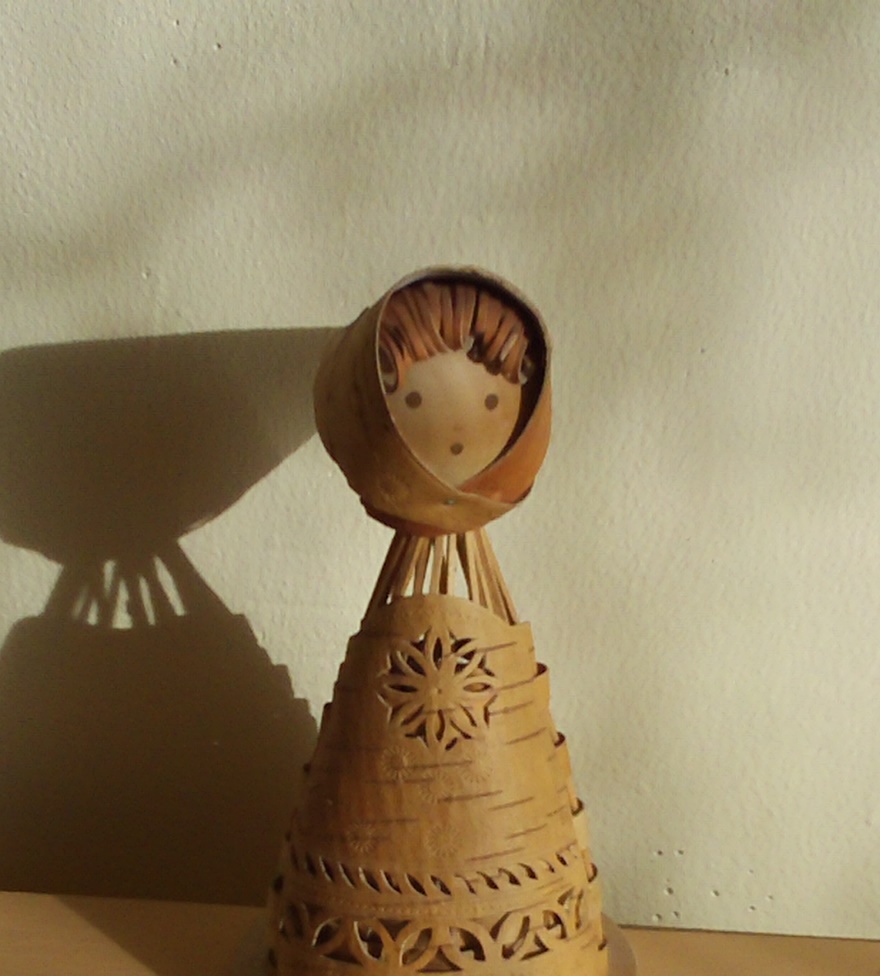 Мини-музей «Русская кукла»
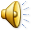 Цели создания:1.    -  Познакомить  детей  с  историей России на примере народной игрушки;-  воспитывать интерес к народным промыслам;- знакомить с русским  народным  фольклором  посредством  народной  игрушки;-  развивать воображение, художественный вкус, моторику рук(скручивание, пеленание,   завязывание, заматывание, игры с мелкими игрушками).2.    - Привлечь внимание родителей к истории  нашей страны с использованием народной   игрушки;- организация  совместной  деятельности и   досугов  родителей  с детьми;- повышение  общего  культурного  уровня  родителей.
Это чудо: из нескольких тряпочек создавалась кукла,  без рук, без ног, без обозначенного лица передавался ее характер. Кукла была многолика, она могла смеяться и плакать.
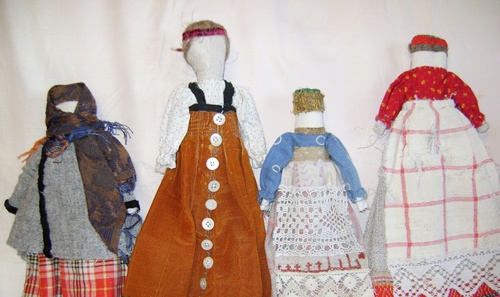 Экскурсия по мини-музею
Немного о куклах
Куклы изготовленные без помощи иглы
Обрядовые куклы на Руси
назад
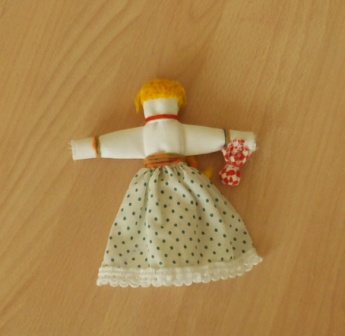 Традиционной игрушкой в быту русской деревни даже в самых бедных крестьянских семьях с давних времен была тряпичная кукла. В иных домах их до ста штук накапливалось.
Игрушки никогда не оставляли на улице, не разбрасывали по избе, а берегли в корзинах, коробах, запирали в ларчики. Брали на жатву и на посиделки. Кукол разрешалось брать в гости, их клали в приданое.
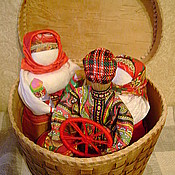 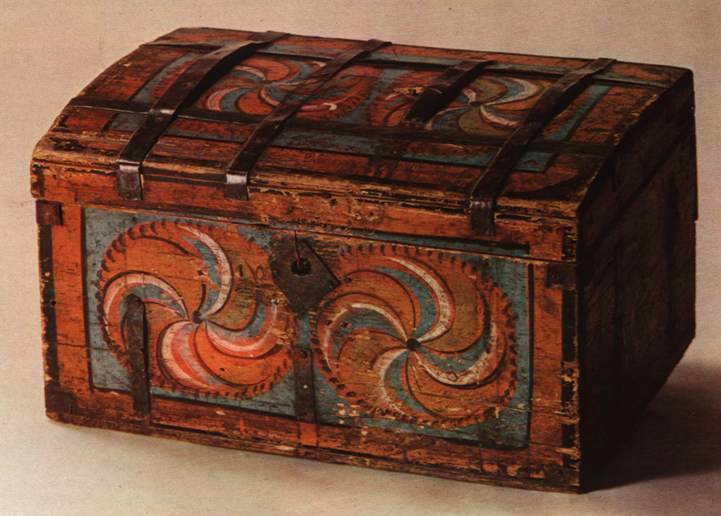 Много разных кукол придумал русский народ, каждая имеет свой характер, свое назначение («профессию»).
Обрядовые куклы на Руси
назад
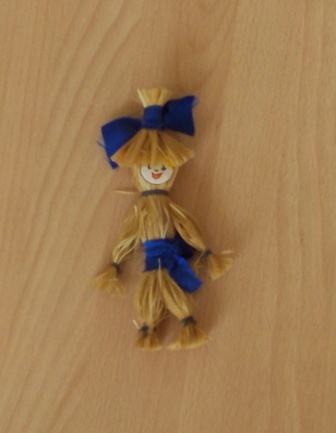 Каждая девочка умела делать куклу-стригунок из соломы. Пучок соломы перекручивался и так получалась голова. Между двумя пучками просовывался меньший пучок - и получались руки. Оформляли куклу по-разному: и приделывали косу, и вязали платок, и из негодного тряпья даже изготовляли платья.
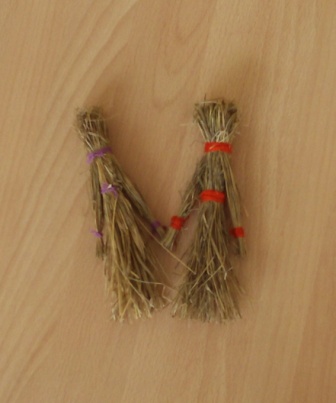 Соломенные куклы Стригушка и Ржанка -  символы плодородия – изготавливали на Руси в конце лета, или осенью.Куклу Стригушку от слов «стричь», «подстригать по низу», делали из соломы, льна, сухой травы. Иногда ее украшали яркими нитками.В честь окончания жатвы делали обрядовую куклу Ржанку. При уборке хлеба крестьяне изготавливали из последнего снопа куклу, наряжали ее в кумачовый сарафан, надевали кокошник, на шею бусы, ожерелье. Хранили такую куклу до следующего урожая как символ силы и плодородия.
Конечно, обрядовые куклы нельзя считать детской игрушкой. Ведь традиционная тряпичная кукла безлика. Лицо, как правило, не обозначалось, оставалось белым. В деревнях объясняли это просто неумением красиво разрисовать лицо, да и красок таких не было. Но смысл намного глубже. 

Кукла без лица считалась предметом неодушевленным, недоступным для вселения в него злых, недобрых сил, а значит, и безвредным для ребенка. Она должна была принести ему благополучие, здоровье, радость.
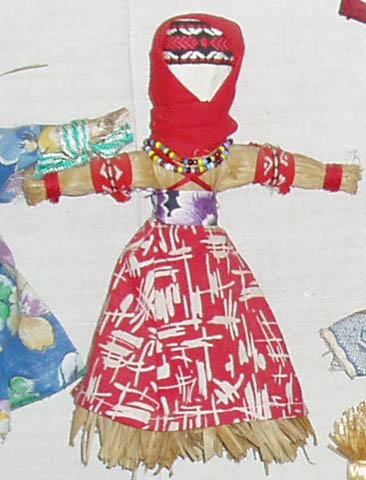 Куклы изготовленные без помощи иглы  
назад
Кувадка. Первая кукла в жизни ребенка. Раньше был обычай: как только женщина чувствовала, что у нее будет ребенок, она начинала мастерить тряпичную куколку-закрутку: "Связывала поначалу тулово, потом приделывала ручки вместе с головушкой, а уж тогда наряжала простенько. Работала без иголки: не надо, чтобы руки прикасались к металлу. И вот, соорудит такую куколку мама и за две недели до родов укладывает ее в люльку, и они обе уже ждут, когда появится ребеночек. А куколка оберегает люльку от дурного глаза. Вырастет ребеночек, играет в свою куколку-оберег, в которой сохранилось тепло маминых рук.
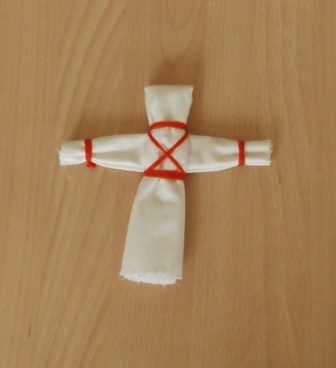 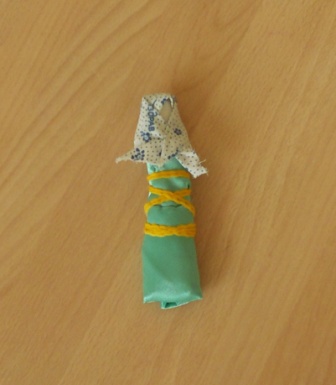 КУКЛЫ-ПЕЛЕНАШКИ 
делались из всего, что имеется под рукой. Пеленали и полено, и деревянную ложку, и пучок соломы.
Потешки.
Ладушки-ладушки, где были? У бабушки!А что ели? Кашку!А что пили? Бражку!Кашка масленька!Бражка сладенька!(Бабушка добренька!)Попили, поели, ш-у-у-у...Шуууу!!! (Домой) Полетели!На головку сели! ("Ладушки" запели)Сели посидели,Дальше (Домой) полетели!!!
Сорока-ворона (водя пальчиком по ладошке)Сорока-воронаДеткам отдала.(загибают пальчики)Этому далаЭтому далаЭтому далаЭтому далаА этому не дала:— Зачем дров не пилил— Зачем воду не носил!
Старый заяц сено косит,А лиса сгребает.Муха сено к возу носит,А комар кидает.Довезли до сеновала –С воза муха закричала:«На чердак я не пойду,Я оттуда упаду,Ноженьку сломаю,Буду я хромая».
Пошел котик на торжок,Купил котик пирожок.Пошел котик на улочку,Купил котик булочку.Самому ли съесть?Или Машеньке снесть?Я и сам укушу,Да и Машеньке снесу.
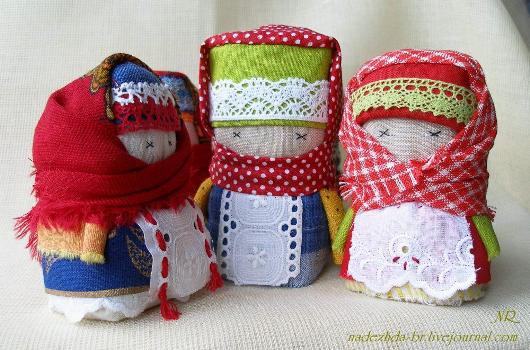 Вся прелесть таких кукол в том, что делаются они быстро, из самых доступных материалов и прямо во время игры. Образы и их количество могут быть придуманы прямо во время изготовления. 
А если куклу выполнить аккуратно, она может служить и прекрасным сувениром.